ВОСПИТАННИКИ Детского Сада №6 г.Беслана


ВОСПИТАТЕЛИ:Дзагоева С.Б.
Датдеева И.В.
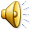 День космонавтики
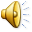 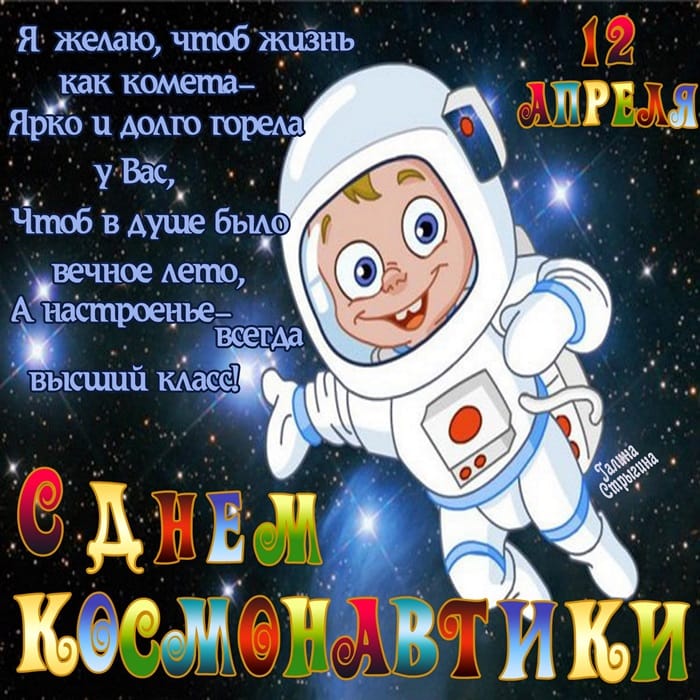 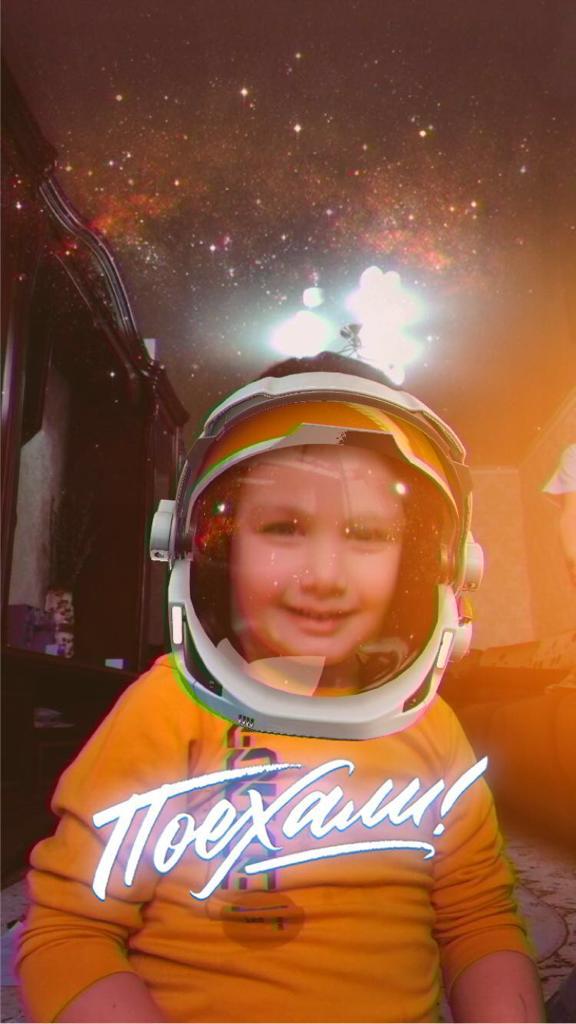 Вкусная ракета
Георгий готовит ежа к полёту на луну
Космические игры
Мирон конструирует ракету
Руслан строит ракету по новой технологии
Игра «Солнечная система»разработала Лиза
Умница!
Будущий космонавт
Ракета готова к запуску
Амина постаралась
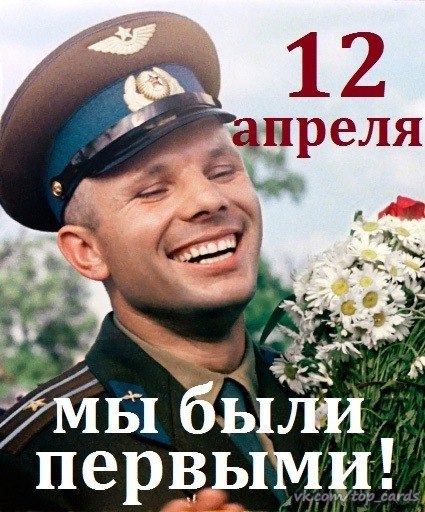 Младшая группа на время самоизоляции зря время не теряет. Наши воспитатели в дистанционном режиме передали знания о космосе,просмотрели познавательные мультфильмы, отправились вместе с детьми в онлайн планетарий! Дети получили массу приятных эмоций…
Спасибо за внимание!12 апреля 2020г.